СТЕРЕОФОНИЧЕСКИЙ ЛАМПОВЫЙ УСИЛИТЕЛЬ ЗВУКОВОЙ ЧАСТОТЫ СО ЗВУКОВОСПРОИЗВОДЯЩИМ УСТРОЙСТВОМ КЛАССА HI-END С УПРАВЛЕНИЕМ ОТ ЗВУКОВОЙ КАРТЫ ПЕРСОНАЛЬНОГО КОМПЬЮТЕРА
АВТОР:		   СТУДЕНТ КОЛЛЕДЖА 
                                      ОК «ЮГО-ЗАПАД»
			   КОСТЮК МАКСИМ АЛЕКСЕЕЧВИЧ                 
                                      ГРУППЫ МТ-37
РУКОВОДИТЕЛЬ ПРОЕКТА: 
                                      ОВСЯННИКОВ ВАСИЛИЙ ФЕДОРОВИЧ 

ГОД СОЗДАНИЯ: 	              2024
ЦЕЛЬ РАБОТЫ
Создание стереофонического лампового УЗЧ класса HI-END с управлением от звуковой карты ПК.
Одновременно повысить качество АЧХ УЗЧ, за счет применения двух трансформаторов типа ТН-46, вместо дорогостоящего выходного трансформатора ультралинейной намотки, и одновременно снизить его стоимость за счет использования только стандартных, достаточно дешевых, широко распространенных и изготовленных в заводских условиях трансформаторов.
Создать звуковые колонки с приемлемой для класса HI-END АЧХ.
Обеспечить возможность, при желании, повторения нашей конструкции радиолюбителям среднего уровня квалификации.
ЭТАПЫ РАБОТЫ НАД ПРОЕКТОМ
Создание принципиальной схемы.
Сборка УЗЧ.
Отладка по контрольным точкам
Проверка усилителя на «шумы»
Создание и настройка акустических колонок (ЗВУ)
РАЗРАБОТКА ПРИНЦИПИАЛЬНОЙ СХЕМЫ
За основу была взята принципиальная схема Комарова С.Н. на трансформаторах ТАН, которая была нами переработана
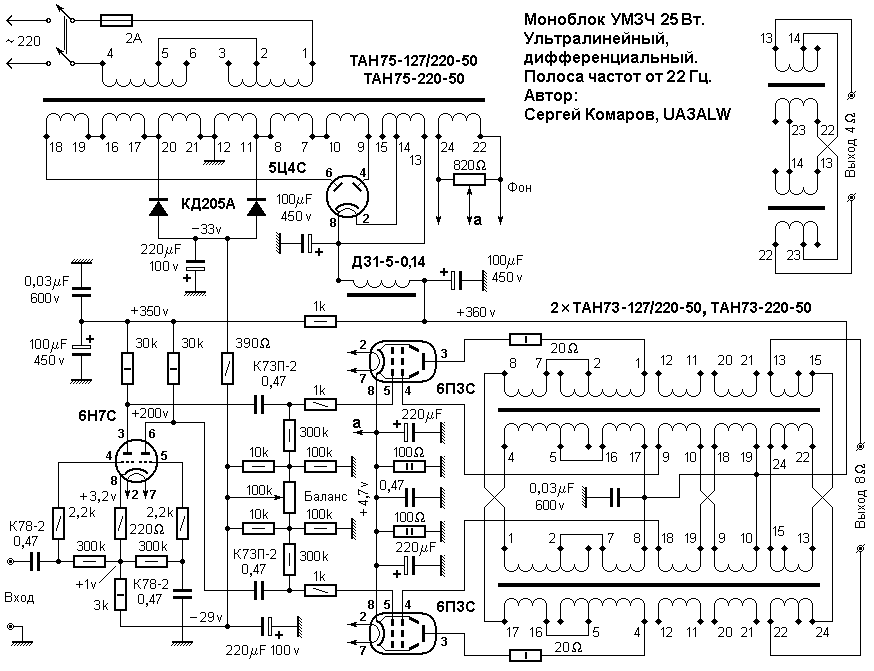 В КАЧЕСТВЕ ТРАНСФОРМАТОРОВ БЫЛИ ИСПОЛЬЗОВАНЫ  ТН –46, В КАЧЕСТВЕ ЛАМП 6П3С. 6Н7С И СХЕМА ПРИОБРЕЛА СЛЕДУЮЩИЙ ВИД
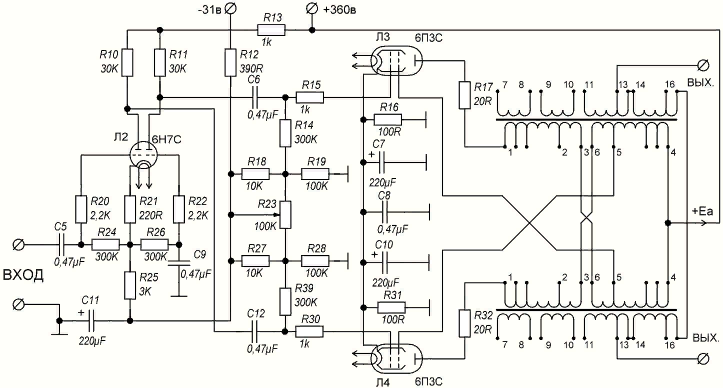 ТАКЖЕ, ДЛЯ ОБЕСПЕЧЕНИЯ ТРЕБУЕМОЙ ВЫХОДНОЙ МОЩНОСТИ УЗЧ, НАМИ БЫЛ ДОБАВЛЕН КАСКАД ПРЕДВАРИТЕЛЬНОГО УСИЛЕНИЯ НА ЛАМПЕ 6Н23П
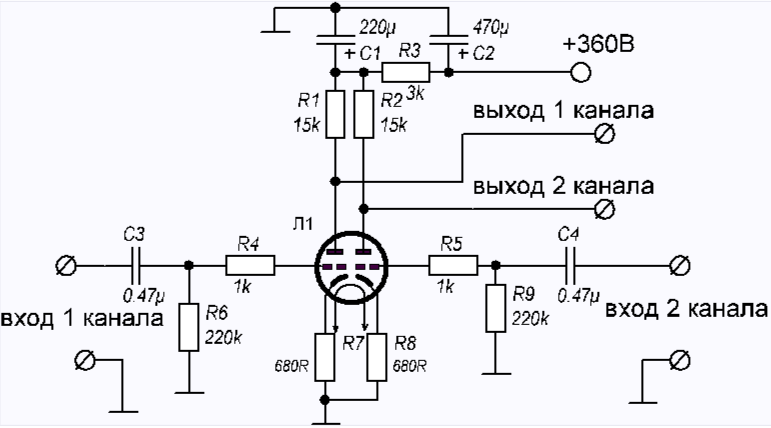 ФОТО УЗЧ
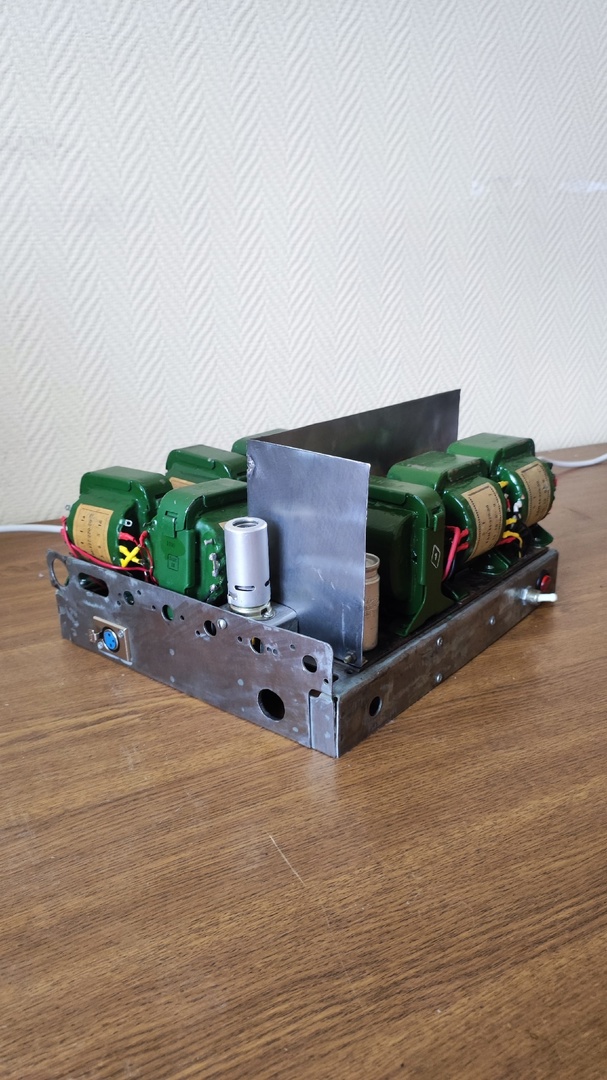 ФОТО ПОДВАЛА ШАССИ
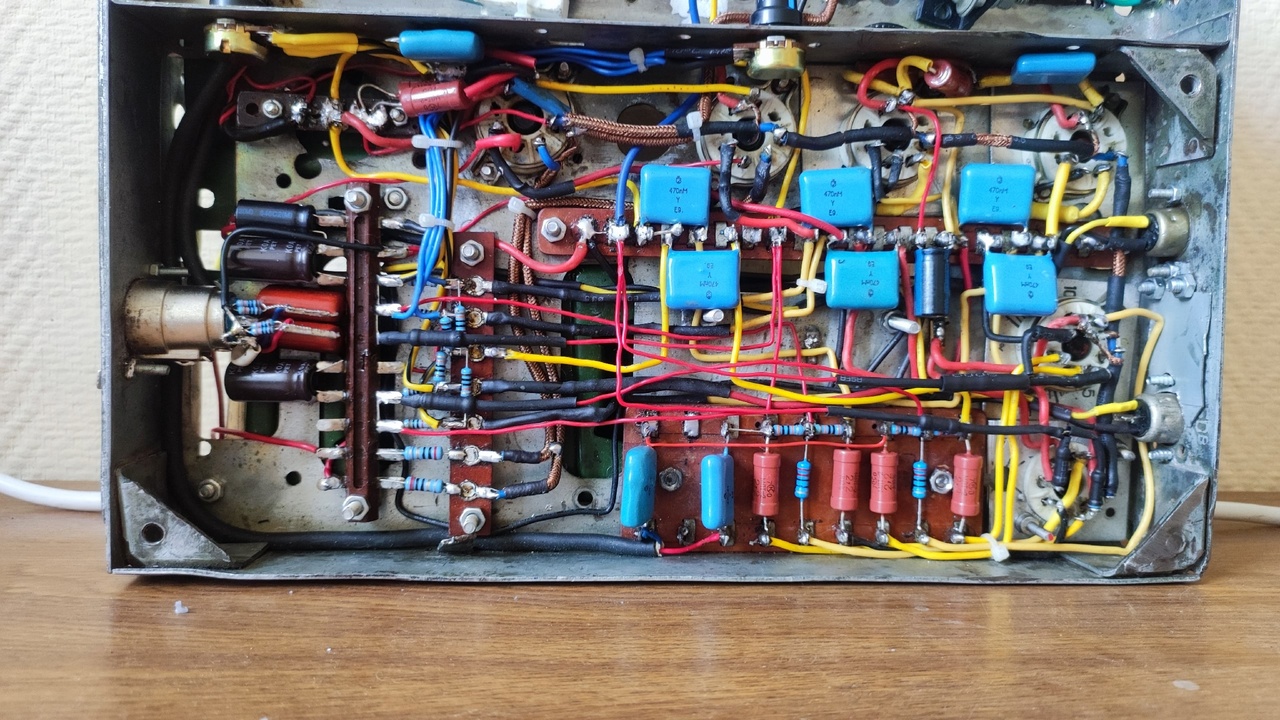 Так как узч заявлялся, как стереофонический, были изготовлены 2 идентичных канала узч, запитанных от одного источника питания. Схема источника питания приведена нами ниже.
Для балансировки каналов и микширования сигнала применен ПК, с соответствующим эквалайзером, стандартно входящим в состав ПО ПК для работы со звуком.
В КАЧЕСТВЕ ИСТОЧНИКА ПИТАНИЯ ИСПОЛЬЗОВАЛИСЬ 2 ТРАНСФОРМАТОРА ТАН-46 С ВЫПРЯМИТЕЛЯМИ - ДИОДНЫМИ СБОРКАМИ ОТ БЛОКОВ ПИТАНИЯ ПК
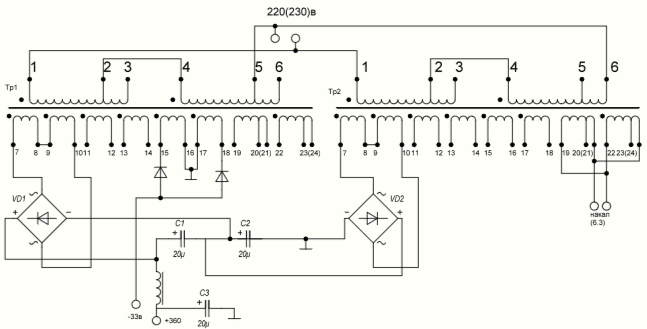 ТАКИМ ОБРАЗОМ ФУНКЦИОНАЛЬНАЯ СХЕМА УЗЧ ПРИОБРЕЛА СЛЕДУЮЩИЙ ВИД:
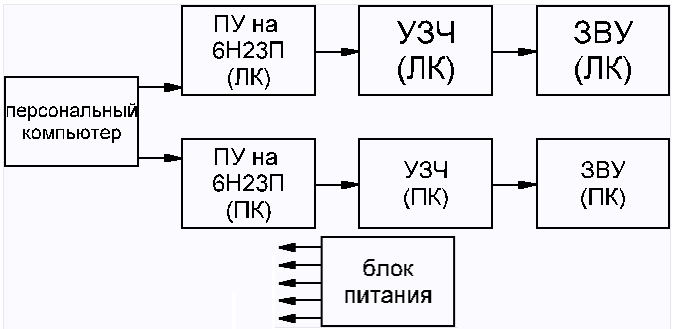 ХАРАКТЕРИСТИКИ
мощность 2*20Вт
рабочие частоты УЗЧ: 30 - 22 000 Гц
габаритные параметры (д*ш*в) 255*295*132 мм
напряжение питания: 220(230)В
Рабочие частоты ЗВУ: 35 - 18 000 Гц
Размеры ЗВУ (д*ш*в) 250х320х1200 мм
БЫЛО СОЗДАНО ДВА ИДЕНТИЧНЫХ ЗВУКОВОСПРОИЗВОДЯЩИХ УСТРОЙСТВ (КОЛОНКИ)
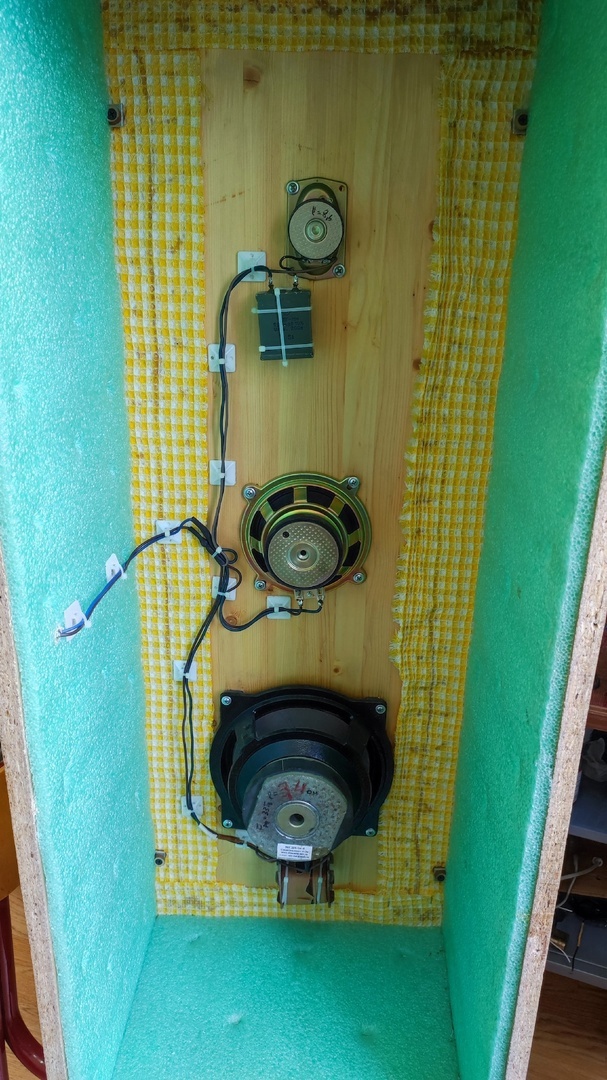 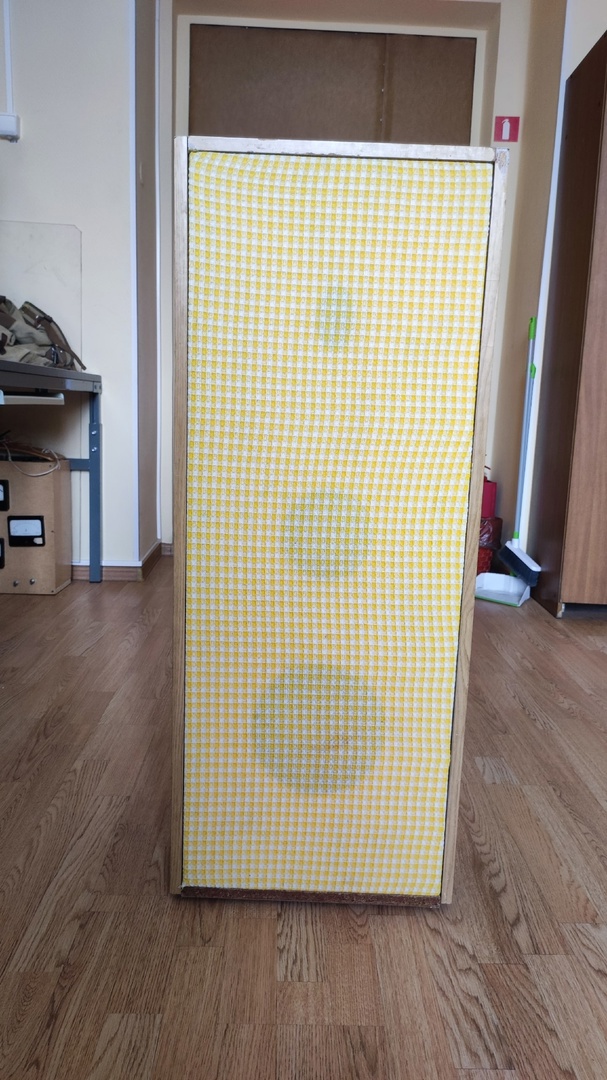 лицевая панель колонок представляет собой бруски древесины музыкальной ели, высушенные и склеенные между собой. 
В качестве корпуса применили технологию «открытого ящика». Для улучшения звучания колонки являются трехполосными, т.е. имеют ВЧ, СЧ и НЧ динамики частотно разделенные между собой пассивными LC фильтрами. 
Остальные части корпуса колонок изготовлены из ДСП панелей, которые, в достаточном количестве, можно взять от выслужившей свой срок мебели.
ПРИНЦИПИАЛЬНАЯ ЭЛЕКТРИЧЕСКАЯ СХЕМА ЗВУКОВОЙ КОЛОНКИ
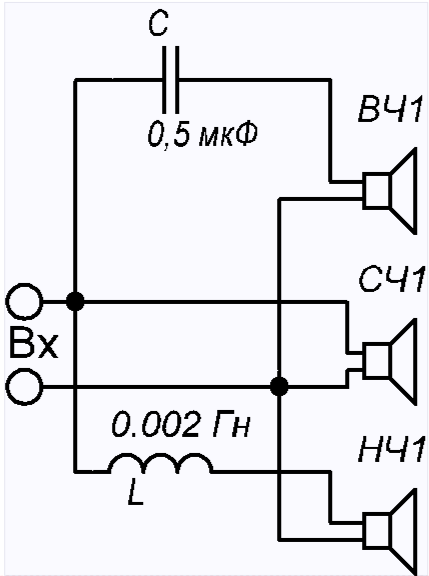 ВЫВОДЫ
1. Создание вышеописанного устройства показало возможность  создания подобных устройств в условиях радиокружка.
2. В дальнейшем мы хотим:
-  Продолжить популяризацию сборки сравнительно недорогих, но достаточно качественных УЗЧ на лампах класса HI-END , используя при этом возможности ПК в плане цифровизации.
Собрать гамму УЗЧ на более мощных лампах, употребить радиодетали на сравнительно небольшую стоимость;
Удешевить конструкцию УЗЧ;
-  Дать радиолюбителям среднего класса методику создания подобного устройства, рассказав с какими трудностями мы столкнулись при изготовлении и наладке УЗЧ и ЗВУ.
ПРЕДСТАВЛЕНИЕ ПРОЕКТА, ИСПОЛЬЗУЕМЫЕ МАТЕРИАЛЫ:
HTTPS://RADIOSTATION.RU/HOME/USILITEL.HTML
HTTPS://DISK.YANDEX.RU/D/_APCIBOBFWCW1Q
HTTPS://DISK.YANDEX.RU/D/_JKDVMDWS6ZPPW